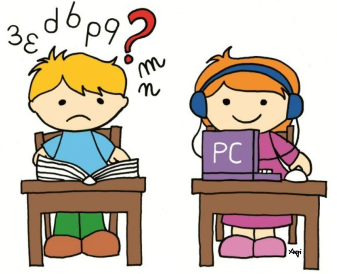 COMUNIcreando
Il FESTIVAL DELLA COMUNICAZIONE SCOLASTICA
“Una giornata fra le Crete Senesi per favorire l’incontro con le competenze.”
SEZIONE VIDEO
TITOLO VIDEO
Scuola
Classe
Elenco alunni
BREVE DESCRIZIONE
(soggetto prescelto, luoghi coinvolti, personaggi, etc.)